Parte III
acquisizione della prova digitale
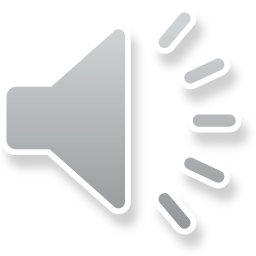 La copia forense
alias “copia conforme”, “copia bitstream”, “copia bit a bit”, “immagine forense” 
è il risultato dell’acquisizione di una evidenza digitale 
“duplicato” identico all’originale
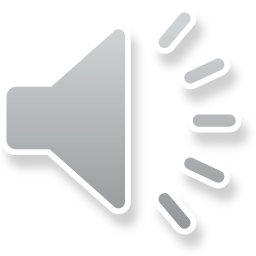 Best practices penali
D. Lgs. 18 marzo 2008 n. 48 
Individuazione
Fase descrittiva: sopralluogo con inventario 
Fase tecnica di preservazione: impedire qualsiasi interazione dei reperti con l’ambiente circostante sino alla successiva fase di acquisizione.
Acquisizione: 
garantire l’inalterabilità dell’elemento che viene analizzato
Bitstream image copia “bit a bit” del dispositivo oggetto d’indagine
Analisi e correlazione dei dati assunti
Completa ed esaustiva documentazione di quanto effettuato nelle singole fasi
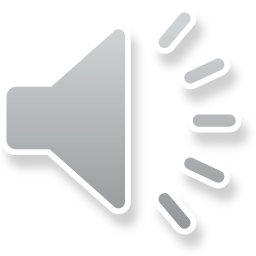 Processo civile / processo penale
Ammissibile il documento informatico (o la copia) senza la garanzia della sua corrispondenza all'originale, ove confermata da altri elementi probatori 
«un documento informatico prodotto anche senza la rispettiva "copia forense" è liberamente acquisibile dal Giudice che potrà vagliarne l'attendibilità attraverso altri mezzi istruttori, quali, tra gli altri, le prove testimoniali»
Trib. Brescia, 30.07.2019 n. 524
Trib. Milano, 09.03.2017, n. 709
Ammissibile la copia del documento informatico solo se estratta con modalità tali da assicurarne l'identità con l'originale e la sua immodificabilità  (c.d. "copia forense") 
Cass. pen, S. U., 20.07.2017, n. 40963
 Ad es., le copie di files audio di un'intercettazione telefonica devono essere accompagnate dai relativi "codici hash« (sequenze alfanumeriche rappresentative dei files originali e delle relative copie) 
Cass. pen., 10.05.2019, n. 38009
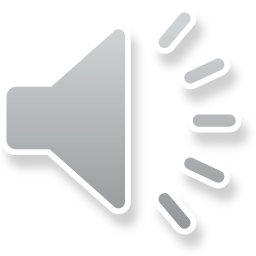 Produrre una pagina web
Criticità
La pagina web ha un formato html non producibile  in PCT 
Variabilità del contenuto
Cosa produrre:
Copia con attestazione di conformità all’originale
indicando orario di esecuzione della copia in formato GMT (Greenwich Mean Time)
Indicando indirizzo web in formato letterale e con indirizzo numerico IP (identificazione di rete dal server DNS di riferimento)
indicazione del browser e del sistema operativo utilizzato
codice sorgente (comprende i links i meta tags o gli eventuali caratteri graficamente nascosti)
copia conforme notarile (studio del notariato 2007)
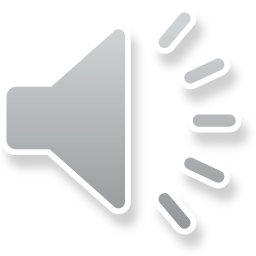 Produrre i post dei social network
Criticità
Volatilità 
Impossibilità di produrre il file html
Non è «corrispondenza» perché sono comunicazioni pubbliche
Cosa produrre:
copia certificata conforme della pagina web
stampa in pdf della pagina integrale
codice sorgente
individuazione ID social
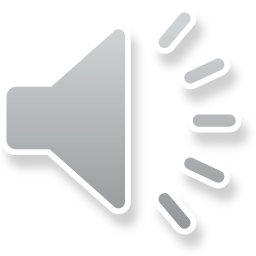 Produrre chat di Instant messages
Whatsapp –Telegram – Messenger ecc.
Criticità
Tempo di conservazione sul server del mantainer (30gg)
Estrazione dalla device mobile con prodotti specialistici (Data recovery report)
Transazionale  richiesta al gestore di attestare l’avvenuta lettura del messaggio da parte del destinatario 
Impossibilità di provare chi abbia letto il messaggio
IMEI (International Mobile Equipment Identity) clonabili
Cosa produrre
printscreen (screenshot)
estrazione della chat  differenza grafica
Perizia informatica
Deposito del supporto informatico
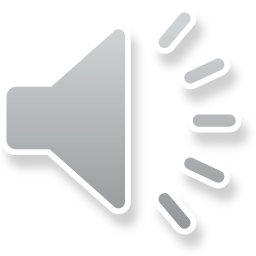 Produrre email in giudizio
Criticità 
transazionalità - architettura che coinvolge 4 soggetti:
Mittente 
dominio del mittente
dominio del ricevente
ricevente
Richiesta al proprio gestore di certificare la transazione di un determinato invio (via pec)
Inoltra  o rispondi modifica il MIME (Multipart Internet Mail Extension) 
Cosa produrre
Copia autenticata del testo (stampa pdf) 
File formato .eml 
MIME
con ora legale – formato UTC (Coordinated Universal Time)
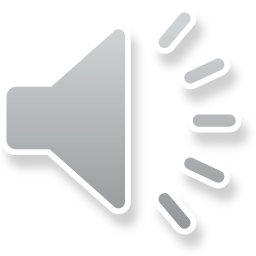 Ctu e Accesso al dispositivo
Esame del dispositivo fisico (cellulare/PC/tablet ecc.)
Ordine di esibizione non coercibile
 ma dal rifiuto deducibili argomenti di prova
Esame dell’account 
Necessaria collaborazione del gestore web, del mantainer
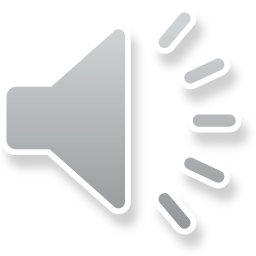